Сними с полки груши. Сколько фруктов осталось?
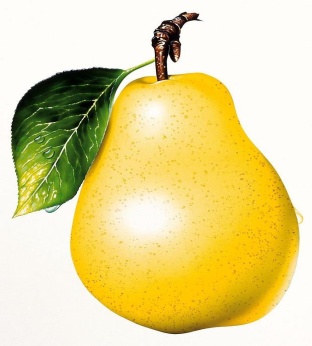 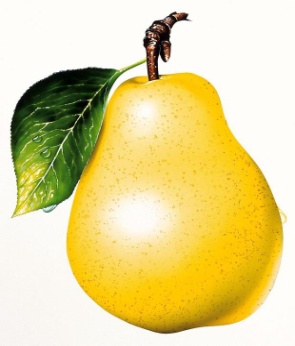 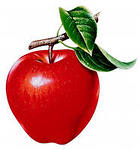 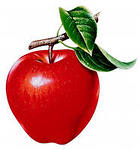 В гараже было 7 машин . Уехали – 5. Сколько осталось машин в гараже?
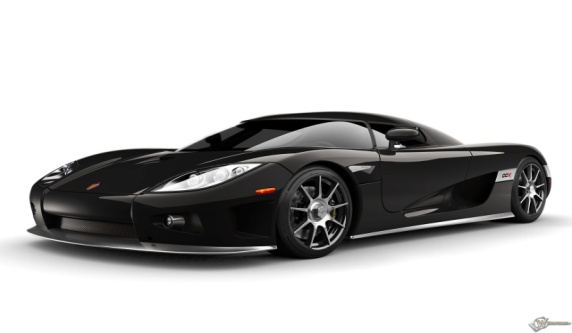 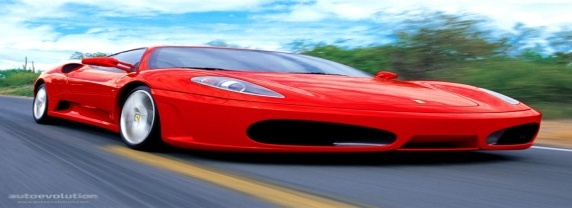 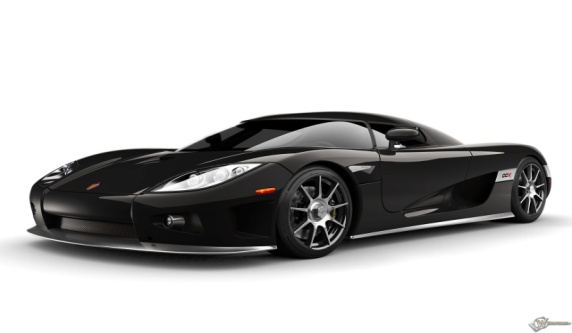 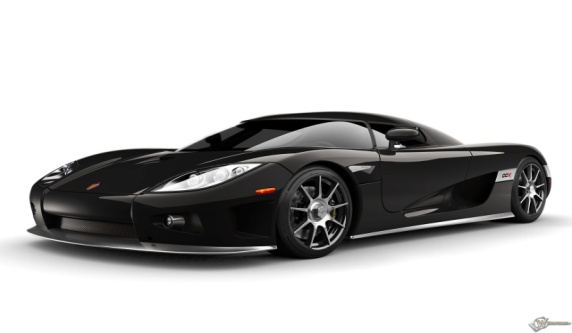 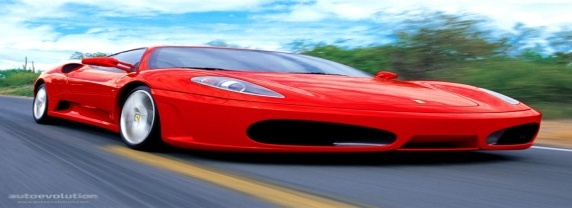 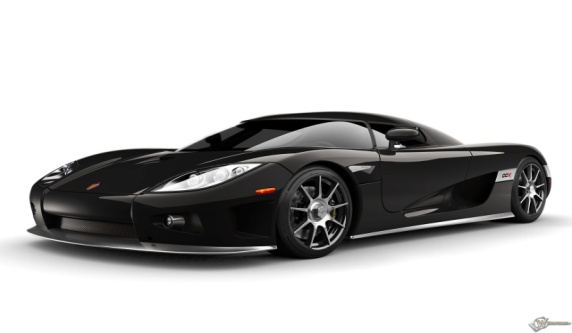 Оставить фрукты и ягоды. Сколько фруктов и ягод оставили?
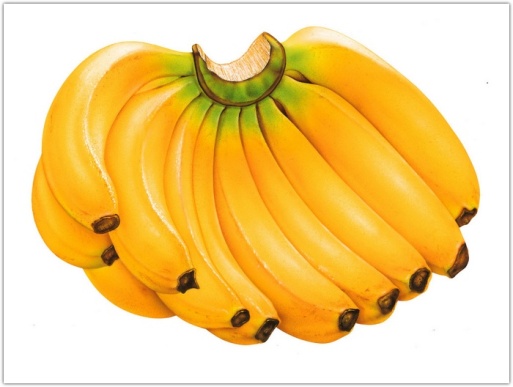 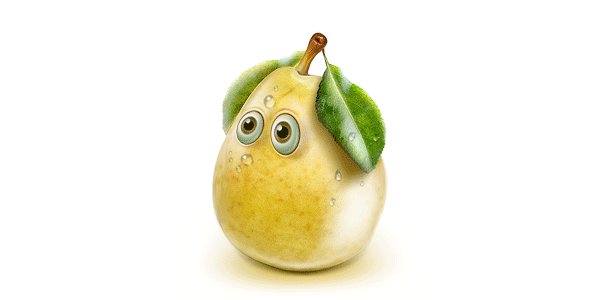 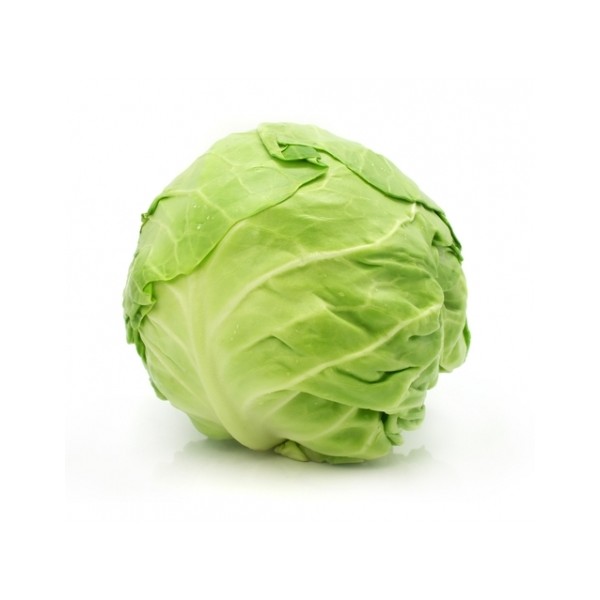 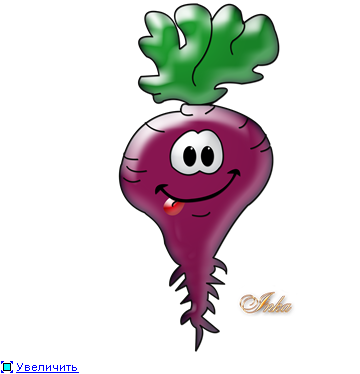 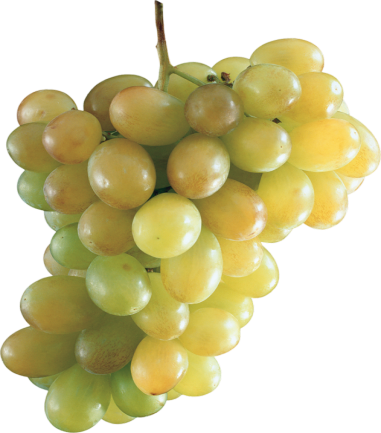 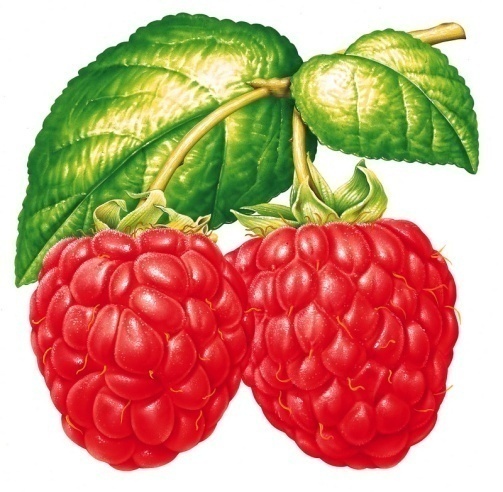 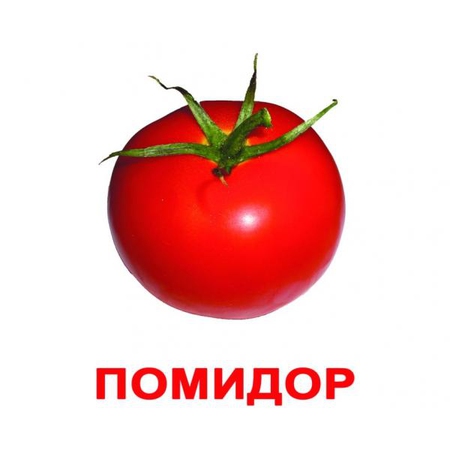